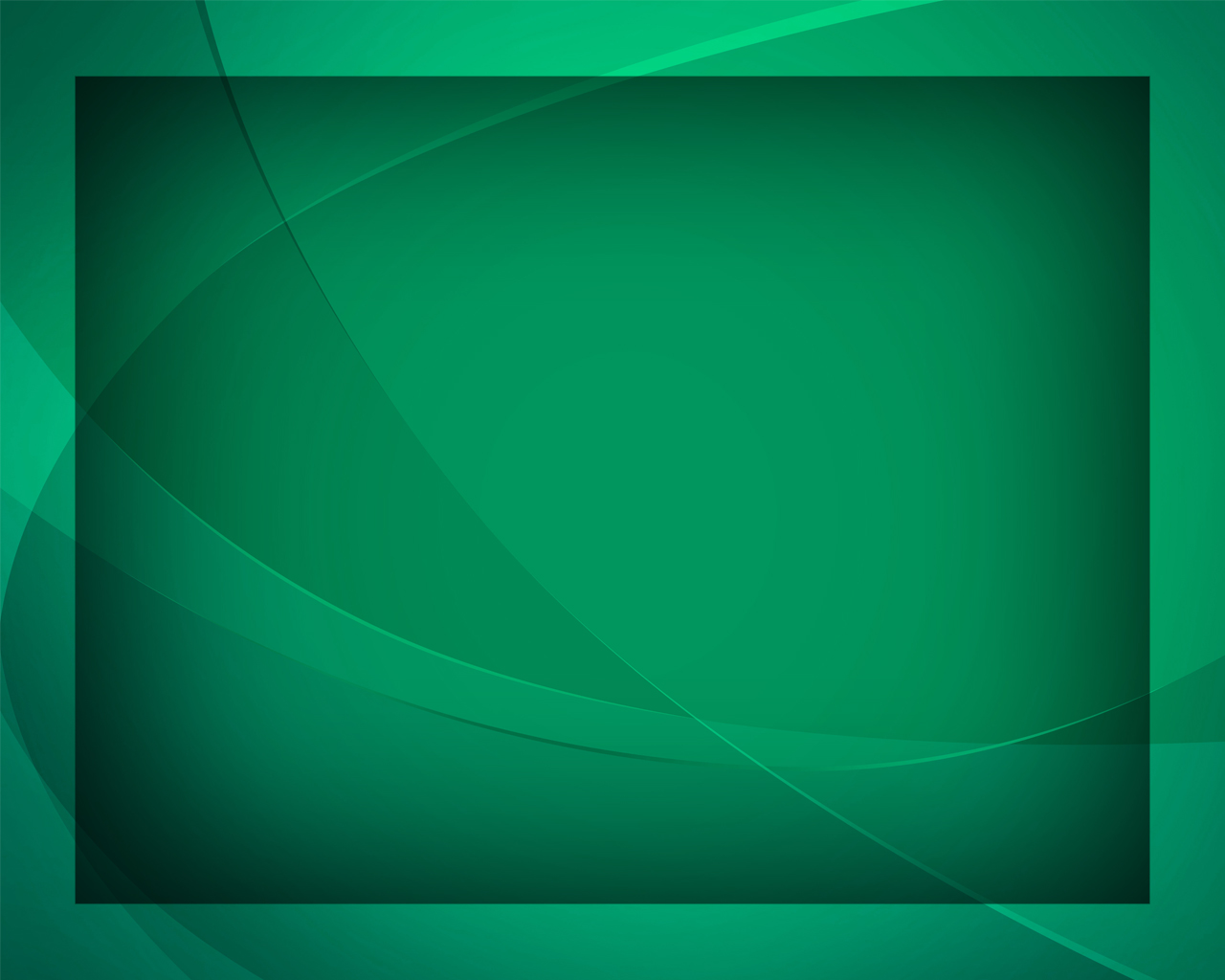 Ночь простёрла крылья
Гимны надежды №338
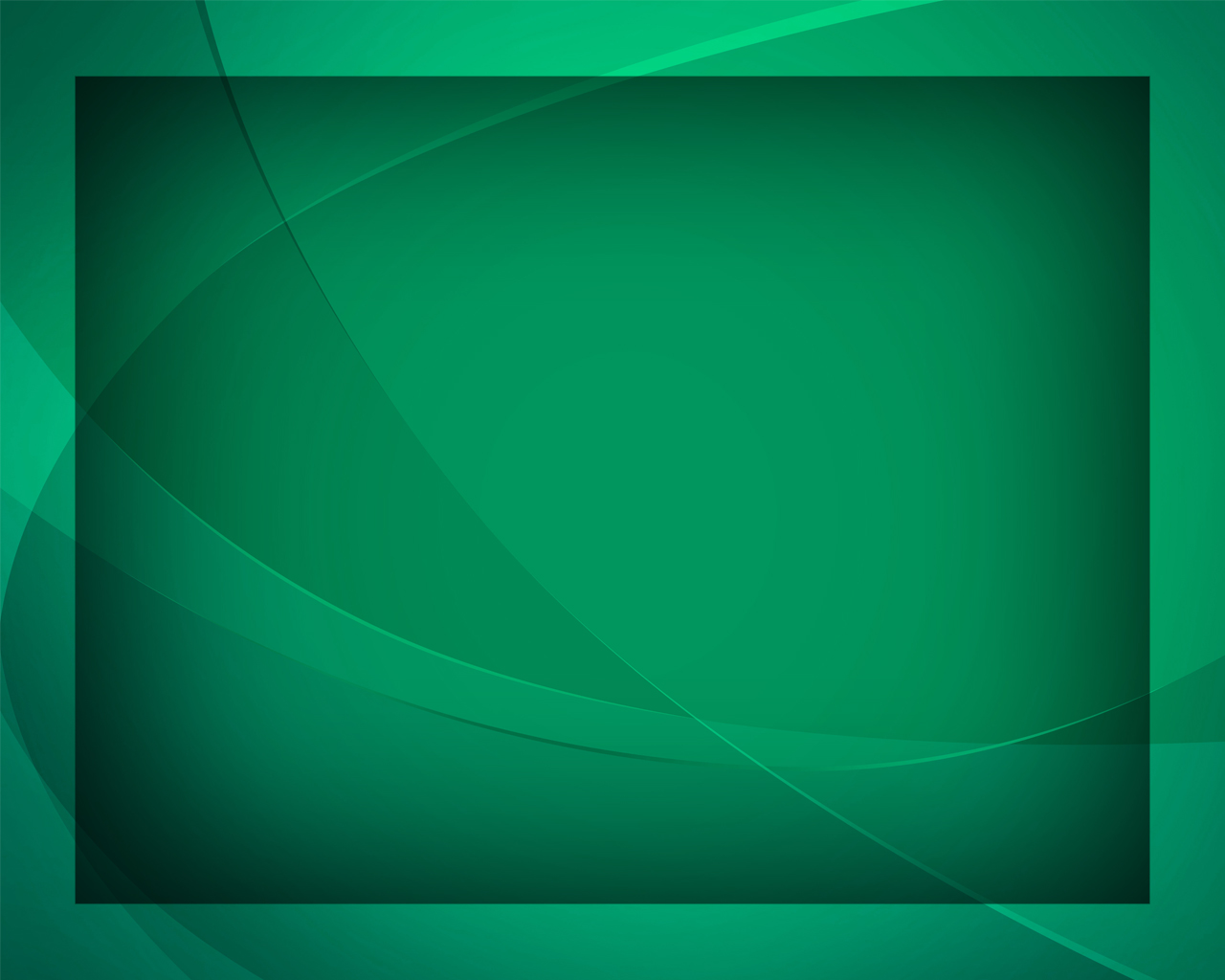 Ночь простёрла крылья 
Тихо над землёй
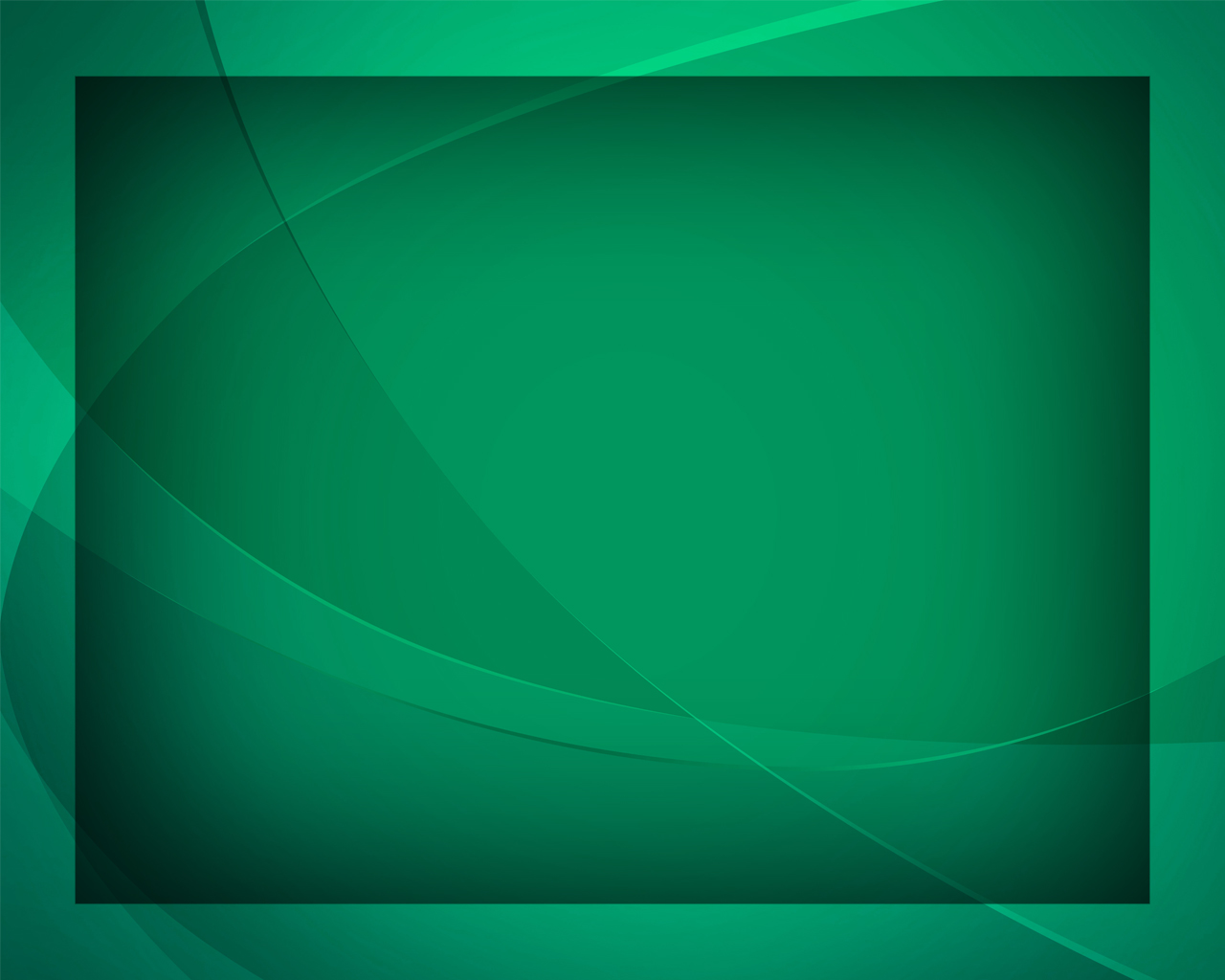 И зажгла на небе 
Месяц золотой.
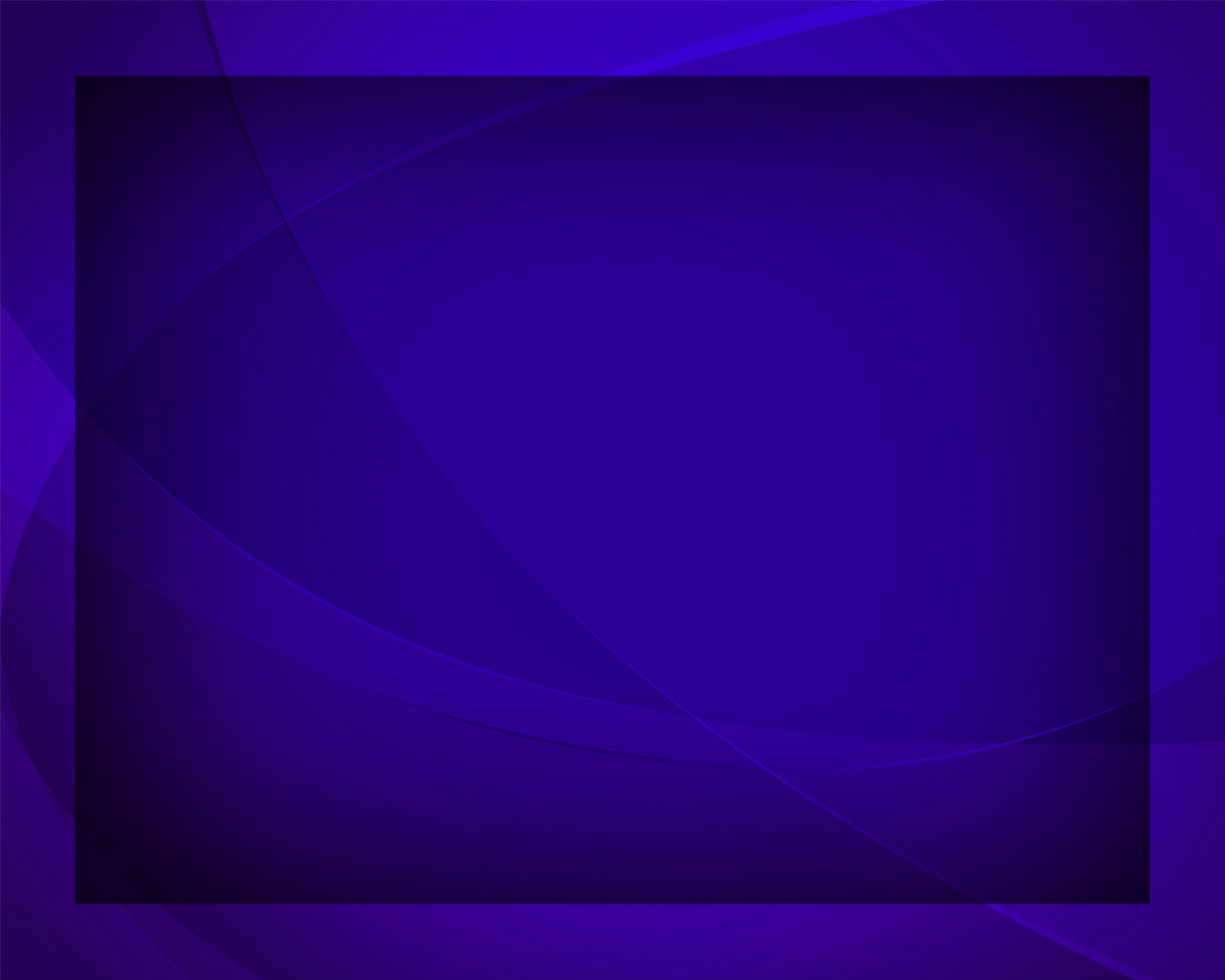 Отче, утомлённым 
Сон спокойный дай,
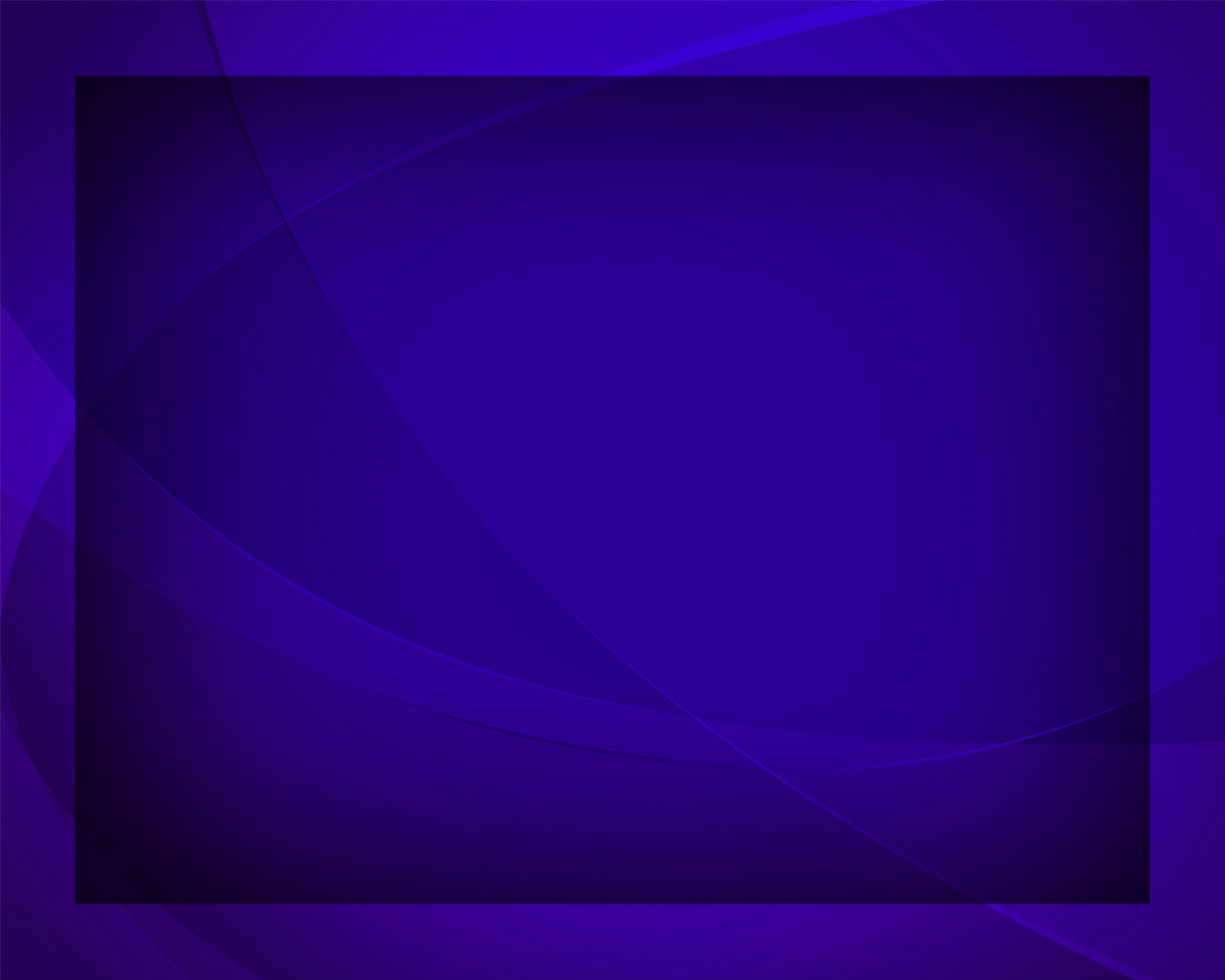 Ангельскою стражей 
Всех нас охраняй.
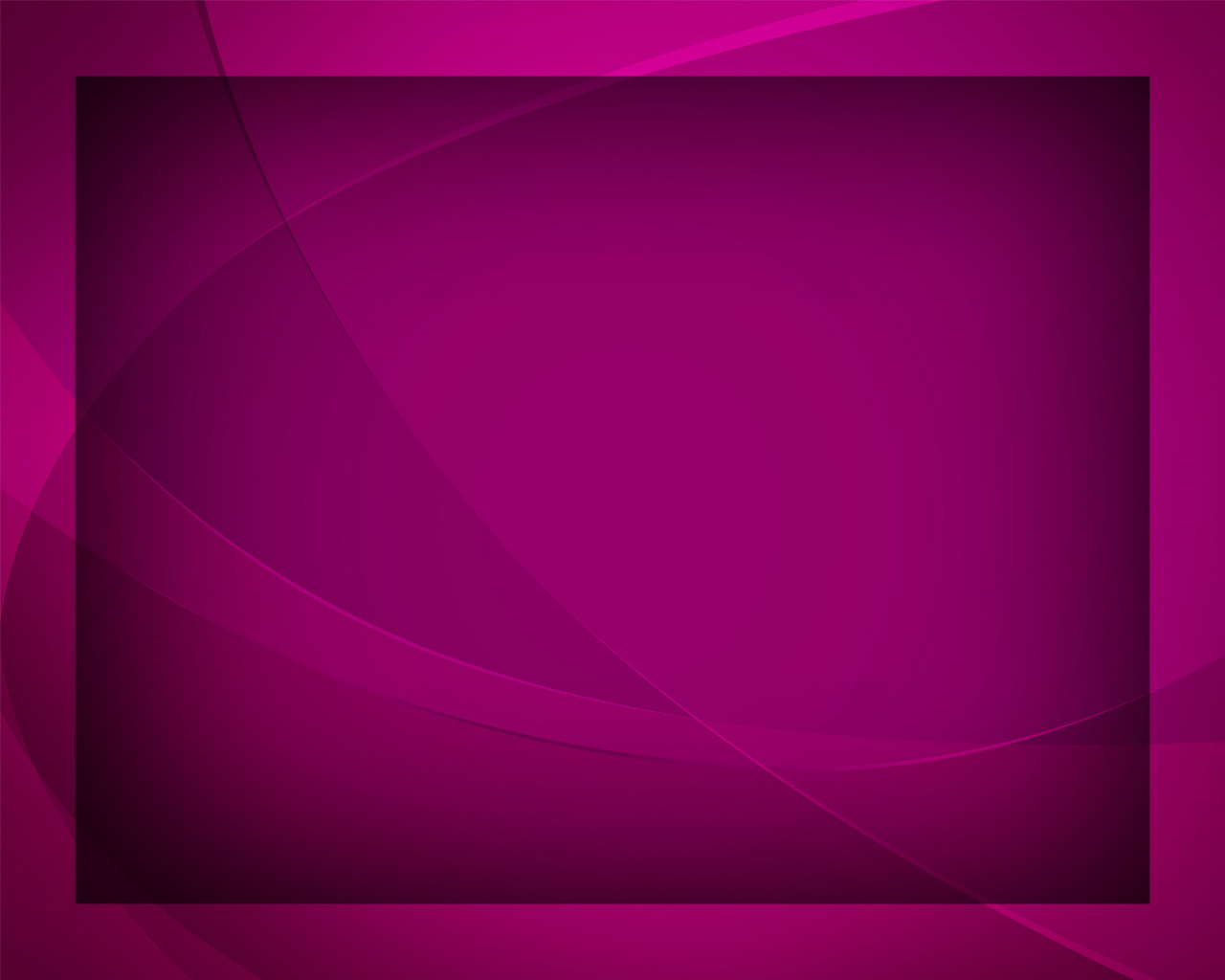 От забот житейских 
Нам пошли покой
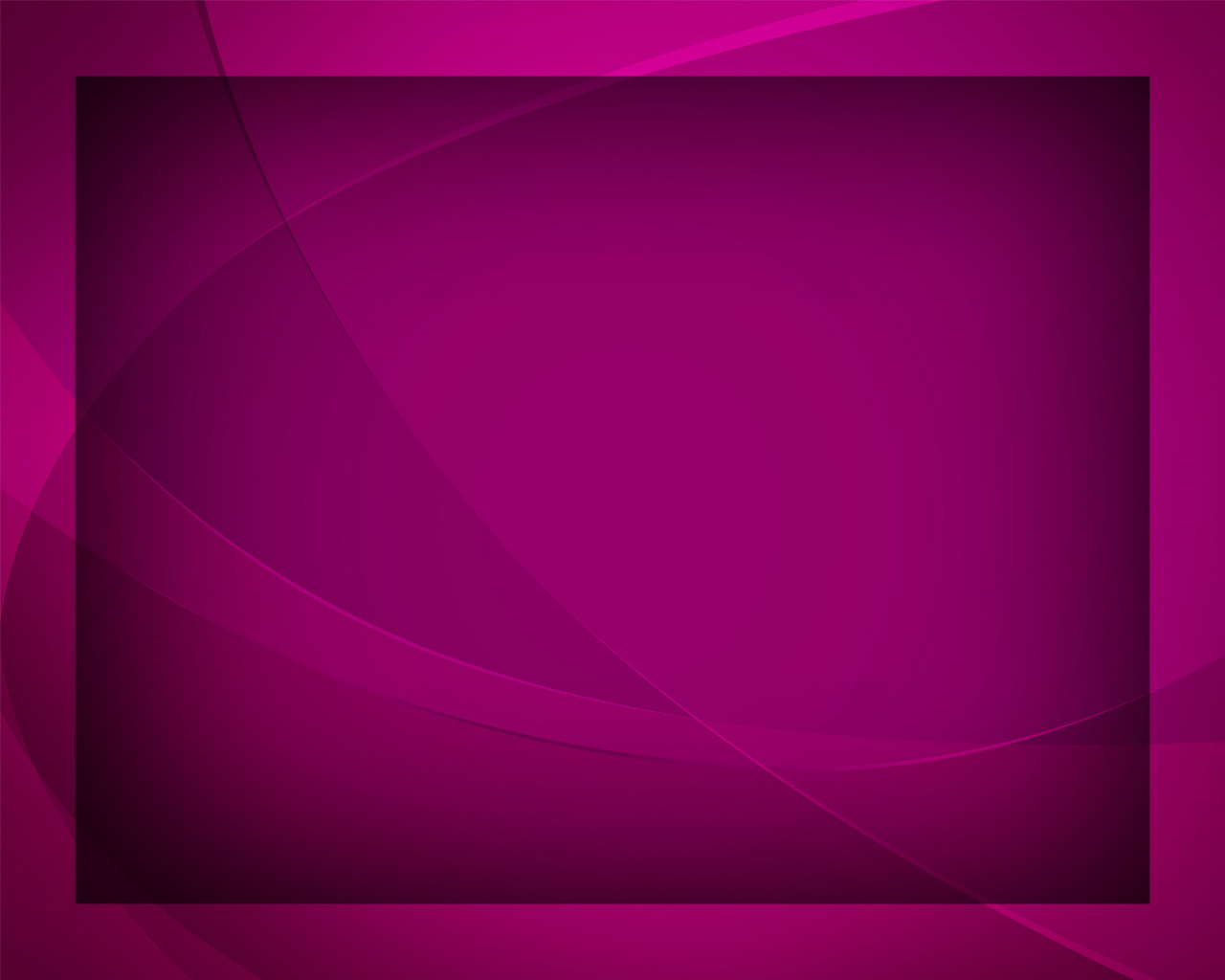 И простри 
над нами 
Твой покров святой.
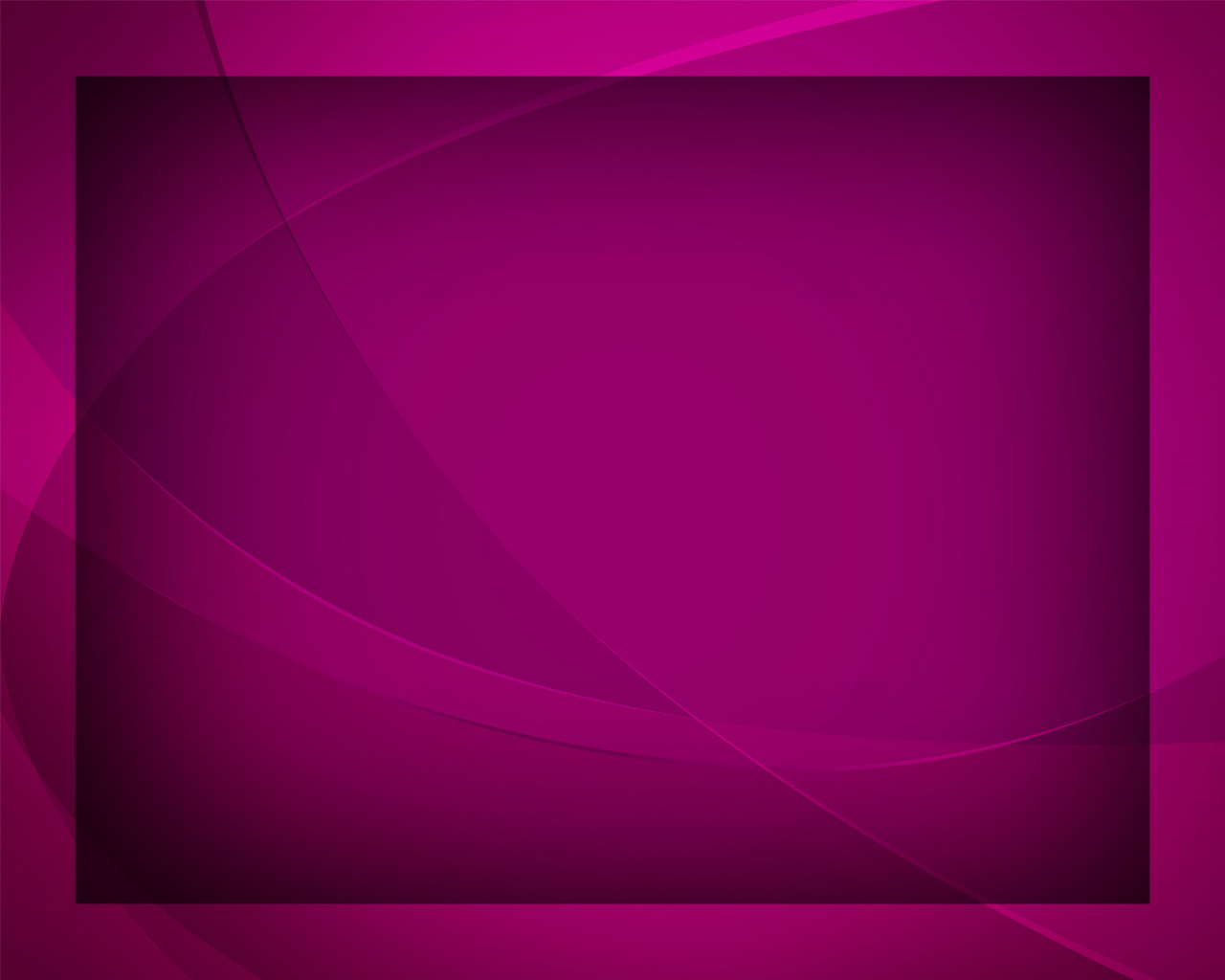